บทที่ 9
การรักษาความปลอดภัยของข้อมูล(Information Security)
ความหมายของความปลอดภัยของเทคโนโลยีสารสนเทศ
กระบวนการที่เกี่ยวข้องกับการป้องกันและตรวจสอบการเข้าใช้งานเทคโนโลยีสารสนเทศโดยไม่ได้รับอนุญาต ขั้นตอนการป้องกันจะช่วยให้ผู้ที่ใช้งานสกัดกั้นไม่ให้สารสนเทศต่างๆ ถูกเข้าใช้งานโดยผู้ที่ไม่ได้รับสิทธิ์ ส่วนการตรวจสอบจะทำให้ทราบได้ว่ามีใครกำลังพยายามที่จะบุกรุกเข้ามาในระบบหรือไม่ การบุกรุกสำเร็จหรือไม่ ผู้บุกรุกทำอะไรกับระบบบ้าง รวมทั้งการป้องกันจากภัยคุกคาม (Threat) ต่างๆ
การรักษาความปลอดภัยของข้อมูล(Information Security)
การรักษาความปลอดภัยของข้อมูลถือเป็นส่วนสำคัญของการนำระบบสารสนเทศเข้ามาใช้ในองค์กร เนื่องจากระบบสารสนเทศใช้คอมพิวเตอร์เป็นหลักในการเก็บรักษาข้อมูล และใช้ระบบเครือข่ายเป็นกลางในการติดต่อสื่อสาร จึงเป็นเรื่องง่ายต่อการคุกคามข้อมูลจากผู้ไม่ประสงค์
	ดังนั้น การนำระบบสารสนเทศเข้ามาใช้ จึงต้องเพิ่มในเรื่องของระบบการรักษาความปลอดภัยของข้อมูลควบคู่ไปด้วยอย่างหลีกเลี่ยงไม่ได้
การรักษาความปลอดภัยของข้อมูล
เมื่อมีการนำคอมพิวเตอร์และระบบข้อมูลสารสนเทศเข้ามาใช้ การเก็บรวบรวมข้อมูลสารสนเทศขององค์กรก็เปลี่ยนรูปแบบไป เมื่อระบบเกิดความเสียหายหรือไม่สามารถทำงานได้ตามปกติ เวลาและค่าใช้จ่ายที่ต้องใช้ในการแก้ปัญหาก็สูงตามไปด้วย 
	นอกจากนี้เมื่อทุกคนทั้งในและนอกองค์กรสามารถเข้าถึงระบบข้อมูลได้ โดยผ่านทางระบบเครือข่ายคอมพิวเตอร์ เป็นเหตุให้ระบบข้อมูลถูกบุกรุกจากผู้ไม่ประสงค์ดีได้ง่าย นอกจากนี้ระบบคอมพิวเตอร์ยังต้องเผชิญกับภัยคุกคาม (Threat) ต่าง ๆ ได้ง่ายกว่าข้อมูลในรูปแบบเอกสารอีกด้วย
การรักษาความปลอดภัยของข้อมูล
สำหรับภัยคุกคามต่อระบบคอมพิวเตอร์จะหมายความครอบคลุมทั้งการคุกคามทางฮาร์ดแวร์ ซอฟต์แวร์ และข้อมูล โดยสาเหตุของภัยคุกคามอาจจะมาจากทางกายภาพ เช่น อัคคีภัย ปัญหาวงจรไฟฟ้า ระบบสื่อสาร ความผิดพลาดของฮาร์ดแวร์ ความผิดพลาดของซอฟต์แวร์ หรือภัยคุกคามที่เกิดจากคนหรือผู้ใช้ระบบ เช่น การบุกรุกจากผู้ที่ไม่ได้รับอนุญาต หรือผู้ใช้ไม่เข้าใจระบบทำให้ระบบเกิดความเสียหาย ภัยคุกตามเหล่านี้เป็นสาเหตุให้ข้อมูลในระบบเสียหาย สูญหาย ถูกขโมย หรือแก้ไขบิดเบือน
การรักษาความปลอดภัยของข้อมูล
เหตุผลที่ข้อมูลและสารสนเทศในระบบคอมพิวเตอร์ถูกคุกคามจากภัยรูปแบบต่าง ๆ ได้ง่ายกว่าระบบข้อมูลในยุคเก่ามีหลายประการด้วยกัน 
	 ข้อมูลและสารสนเทศในระบบคอมพิวเตอร์มีความซับซ้อน
	 กระบวนการทำงานของระบบคอมพิวเตอร์มองไม่เห็น
	 ความเสียหายที่เกิดขึ้นกับระบบคอมพิวเตอร์ขยายผลในวงกว้างกว่า
	 ระบบข้อมูลคอมพิวเตอร์สามารถเข้าถึงได้จากบุคคลหลายฝ่าย
	 ความก้าวหน้าของเทคโนโลยีสื่อสาร และซอฟต์แวร์เป็นผลให้การ              บุกรุกทำได้ง่ายขึ้น
การรักษาความปลอดภัยของข้อมูล(Information Security)
ภัยคุกคามต่อความปลอดภัยของข้อมูล
	- ผู้บุกรุก, ไวรัสคอมพิวเตอร์, ความผิดพลาดของซอฟต์แวร์, อุบัติภัย และความผิดพลาดในขั้นตอนการทำงานของระบบคอมพิวเตอร์
  การรักษาความปลอดภัยของข้อมูล
	- วัตถุประสงค์, การจัดการด้านความปลอดภัยและผู้ดูแลความปลอดภัย, กลยุทธ์การรักษาความปลอดภัย และควบคุมความปลอดภัยของข้อมูล
  ความปลอดภัยบนอินเทอร์เน็ต
ภัยคุกคามที่มีต่อระบบต่างๆ (Computer Threats)
1. ภัยต่อระบบฮาร์ดแวร์ (Hardware Security Threats)  ภัยที่คุกคามต่อระบบ Hardware นี้ สามารถจำแนกได้เป็น 3กลุ่มใหญ่ๆ ดังนี้คือ 
1.1 ภัยที่มีต่อระบบการจ่ายไฟฟ้า 
1.2 ภัยที่เกิดจากการทาลายทางกายภาพโดยตรง ต่อระบบคอมพิวเตอร์นั้นๆ 
1.3 ภัยจากการลักขโมยโดยตรง
ภัยคุกคามที่มีต่อระบบต่างๆ (Computer Threats)
2. ภัยที่มีต่อระบบซอฟต์แวร์ (Software Security Threats) แบ่งได้ดังนี่ 
–การลบซอฟต์แวร์ หรือการลบเพียงบางส่วน ของซอฟต์แวร์นั้นๆ 
–การขโมยซอฟต์แวร์ (Software Theft) 
–การเปลี่ยนแปลงแก้ไขซอฟต์แวร์  (Software Modification) 
–ขโมยข้อมูล (Information Leaks)
ภัยคุกคามที่มีต่อระบบต่างๆ (Computer Threats)
3. ภัยที่มีต่อระบบข้อมูล (Data Threats) 
–การที่ข้อมูลอาจถูกเปิดเผยโดยมิได้รับอนุญาต 
–การที่ข้อมูลอาจถูกเปลี่ยนแปลงแก้ไขเพื่อผลประโยชน์ โดยมิได้มีการตรวจสอบแก้ไข 
–การที่ข้อมูลนั้นถูกทำให้ไม่สามารถนำามาใช้งานได้
ภัยคุกคามต่อความปลอดภัยของข้อมูล
ผู้บุกรุก (Hacker)
หมายถึง ผู้ที่ไม่ได้รับอนุญาตในการใช้งานระบบ แต่พยายามลักลอบเข้ามาใช้งานด้วยวัตถุประสงค์ต่าง ๆ ไม่ว่าจะเพื่อโจรกรรมข้อมูล ผลกำไร หรือความพอใจส่วนบุคคลก็ตาม ความเสียหายจากผู้บุกรุกเป็นภัยคุกตามที่หนัก ดังนั้น องค์กรส่วนใหญ่ที่ใช้อินเทอร์เน็ตจึงให้ความสำคัญกับมาตรการป้องกัน Hacker
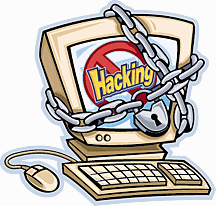 ภัยคุกคามต่อความปลอดภัยของข้อมูล
ไวรัสคอมพิวเตอร์ (Computer Virus)
	เป็นซอฟต์แวร์ประเภทที่มีเจตนาร้ายแฝงเข้ามาในระบบคอมพิวเตอร์โดยจะตรวจพบได้ยาก ไวรัสคอมพิวเตอร์มีหลายประเภทและก่อให้เกิดความเสียหายต่อระบบได้หลายรูปแบบ ตั้งแต่สร้างความรำคาญ มีข้อความแปลก ๆ ปรากฏขึ้นมาเรื่อย ๆ บนหน้าจอ หรือ	แม้กระทั่งทำลายไฟล์ข้อมูลต่าง ๆ ให้ได้รับความเสียหาย
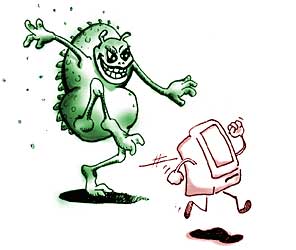 ภัยคุกคามต่อความปลอดภัยของข้อมูล
ไวรัสคอมพิวเตอร์ (Computer Virus)	
	ไวรัสเลียนแบบ (Companion Virus) จะแอบแฝงตามไฟล์ต่าง ๆและคอยสร้างไฟล์ขึ้นมาใหม่โดยเลียนแบบไฟล์ในระบบเดิม แล้วหลอกให้ระบบเรียกไฟล์ที่สร้างเลียนแบบขึ้นมาใช้งานแทนไฟล์จริง
	ไวรัสโปรแกรม (Program Virus) ถ้ามีการเรียกใช้ไฟล์ที่ติดไวรัสประเภทนี้ ก็จะทำให้ไวรัสแพร่เชื้อไปยังทุกไฟล์ที่สามารถติดต่อไปได้
	ไวรัสบู๊ต (Boot Virus) เป็นไวรัสที่คอยก่อกวนไฟล์สำคัญ ๆ ที่สำหรับเปิดเครื่องในตอนแรก ทำให้เราไม่สามารถบู๊ตเข้าสู่วินโดว์ได้
ภัยคุกคามต่อความปลอดภัยของข้อมูล
ไวรัสคอมพิวเตอร์ (Computer Virus)	
	ไวรัสหลบหลีก (Stealth Virus) จะหลบหลีกการตรวจจับจากโปรแกรมป้องกันไวรัส โดยจะขัดขวางการทำงานของโปรแกรมบางประเภทที่มีการป้องกันไวรัสด้วยการ copy ข้อมูลเดิมไว้ก่อน โดยไวรัสจะทำการแก้ไขชื่อไฟล์และไดเร็กทอรีที่ติดเชื้อ ทำให้โปรแกรมป้องกันไวรัสตรวจหาไฟล์ไม่เจอ
	ไวรัสหลอกลวง (Polymorphic Virus) จะแพร่กระจายเชื้อไปตามไฟล์ต่าง ๆ แล้วแสดงผลหลอกเหมือนว่ามีไวรัสหลายตัวในเครื่อง เพื่อให้โปรแกรมป้องกันไวรัสตรวจจับได้ยาก
ภัยคุกคามต่อความปลอดภัยของข้อมูล
ไวรัสคอมพิวเตอร์ (Computer Virus)	
  ไวรัสสองหน้า (Multipartite Virus) สามารถติดเชื้อได้ทั้งโปรแกรมและบู๊ตเซ็กเตอร์ได้พร้อม ๆ กัน ถือเป็นไวรัสที่มีความสามารถสูง
  ไวรัสมาโคร (Macro Virus) ทำการแพร่กระจายเชื้อเฉพาะไฟล์ที่เป็นเอกสารเท่านั้น เพื่อทำให้ข้อมูลที่เก็บไว้ในไฟล์เกิดความเสียหายหรือเปลี่ยนแปลงไป
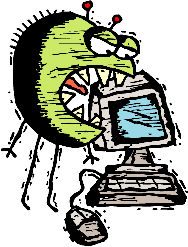 ภัยคุกคามต่อความปลอดภัยของข้อมูล
ความผิดพลาดของซอฟต์แวร์ (Bug)
	ความผิดพลาดนั้นหมายถึง การทำงานในบางส่วนที่ไม่เป็นไปตามความต้องการหรือไม่ถูกต้อง
ภัยคุกคามต่อความปลอดภัยของข้อมูล
อุบัติภัย (Disaster)
	อุบัติภัยประเภทไฟไหม้ แหล่งจ่ายไฟล้มเหลว หรือภัยพิบัติอื่น ๆ ย่อมเกิดความเสียหายอย่างหลีกเลี่ยงไม่ได้ 
	ดังนั้น จึงควรวางมาตรการป้องกันอุบัติภัยให้กับระบบ	คอมพิวเตอร์เป็นอย่างดี
ภัยคุกคามต่อความปลอดภัยของข้อมูล
ความผิดพลาดในขั้นตอนการทำงานของระบบคอมพิวเตอร์
เนื่องจากระบบคอมพิวเตอร์มีโอกาสที่จะรับความเสียหายเข้ามาได้หลายทาง ตั้งแต่ส่วนการรับข้อมูลเข้ามาในระบบ เช่น การรับข้อมูลที่มีไวรัสคอมพิวเตอร์เข้ามา ส่วนของการทำงาน เช่น โปรแกรมทำงานในส่วนที่เกิด Bug พอดีหรือปัญหาจากฮาร์ดแวร์ ซึ่งความเสียหายของระบบเหล่านี้สามารถก่อความเสียหายให้กับองค์กรได้
วัตถุประสงค์ของการรักษาความปลอดภัย
เก็บข้อมูลที่สำคัญเป็นความลับ (Confidentiality)
ใช้ข้อมูลให้เกิดประโยชน์สูงสุด (Availability)
 ความสมบูรณ์ของข้อมูล (Integrity)
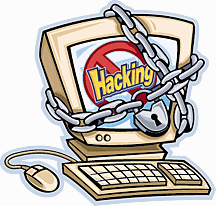 การจัดการทางด้านความปลอดภัย และผู้ดูแลความปลอดภัย
กิจกรรมการรักษาแหล่งเก็บข้อมูลเรียกว่า การจัดการระบบรักษาความปลอดภัย (Information Security Management : ISM) ส่วนกิจกรรมการรักษา วิธีปฏิบัติงานขององค์กรและการรักษาข้อมูลการปฏิบัติงานเรียกว่า การจัดการความต่อเนื่องของธุรกิจ (Business Continuity Management : BCM) รวมถึงการกำหนดผู้ที่ดูแลรับผิดชอบ
	ในยุคแรก ผู้จัดการสารสนเทศ เป็นผู้ที่รับผิดชอบในการรักษาความปลอดภัยของข้อมูล ต่อมามีแนวโน้มที่จะให้บุคคลที่สามารถรับผิดชอบงานนี้นอกเหนือจากเวลาทำงานปกติ ซึ่งจะเรียกว่า เจ้าหน้าที่ปฏิบัติงานระบบรักษาความปลอดภัยทางด้านข้อมูล
การจัดการทางด้านความปลอดภัย และผู้ดูแลความปลอดภัย
ในปัจจุบันได้มีการเปลี่ยนแปลงให้ เจ้าหน้าที่ปฏิบัติงานการประกันความเสียหายของข้อมูลและสารสนเทศ เป็นผู้รับผิดชอบดูแลความปลอดภัยของข้อมูลและสารสนเทศของบริษัทแทน ซึ่งบุคคลผู้นี้จะมีหน้าที่ในการรายงานต่อผู้จัดการระดับสูงโดยตรง
กลยุทธ์การรักษาความปลอดภัย
ค้นหาภัยคุกคาม
อธิบายถึงความเสี่ยง
จัดตั้งนโยบาย
นำนโยบายไปใช้
กลยุทธ์การรักษาความปลอดภัย
1. ค้นหาภัยคุกคาม
	เพื่อหาคำตอบออกมาให้ได้ก่อน ว่าภัยที่สามารถคุกคามความปลอดภัยข้อมูลขององค์กรนั้นมีทางไหนบ้าง เพื่อให้มองเห็นถึงภัยคุกคามที่จะเกิดขึ้นกับองค์กรได้รอบด้าน
2. อธิบายถึงความเสี่ยงต่อภัยคุกคาม
	มาพิจารณากันต่อว่าภัยคุกคามที่อาจจะเกิดขึ้นนั้นก่อให้เกิดผลเสียอย่างไร ร้ายแรงแค่ไหน และมีผลต่อส่วนใดขององค์กรบ้าง รวมถึงหนทางที่ภัยคุกคามเหล่านั้นจะเข้ามายังองค์กรเพื่อหาวิธีป้องกัน
กลยุทธ์การรักษาความปลอดภัย
3. จัดตั้งนโยบายการรักษาความปลอดภัย
	หน่วยงานรักษาความปลอดภัยข้อมูลขององค์กรจะต้องนำข้อมูลซึ่งได้จากขั้นตอนที่ผ่าน ๆ มารวบรวม วิเคราะห์ หาทางป้องกันและตั้งนโยบายที่จะใช้เพื่อรักษาความปลอดภัยของข้อมูลจากภัยคุกคามเหล่านั้น
4. นำนโยบายไปใช้
	การนำนโยบายรักษาความปลอดภัยมาใช้พร้อมกับพยายามวัดประสิทธิภาพของนโยบายที่นำมาปฏิบัติอยู่เสมอ เพื่อปรับปรุงแก้ไขให้ทันต่อรูปแบบภัยคุกคามที่เปลี่ยนแปลงไปเสมอ
ควบคุมความปลอดภัยของข้อมูล
ต้องมีมาตรการหรือการควบคุมความปลอดภัยที่มีประสิทธิภาพ ประกอบด้วย นโยบาย วิธีปฏิบัติ และกระบวนการขององค์กร ในการรักษาข้อมูลให้มีความถูกต้องและน่าเชื่อถือ 
	ปัจจุบันภัยคุกคามมาจากหลายทาง และยังส่งผลต่อระบบคอมพิวเตอร์ร้ายแรงขึ้น การควบคุมความปลอดภัยจึงถูกนำมาพิจารณาตั้งแต่ช่วงแรกของการพัฒนาระบบ
ควบคุมความปลอดภัยของข้อมูล
การควบคุมความปลอดภัยของระบบคอมพิวเตอร์แบ่งออกเป็น                2 ประเภท คือ
	1. ควบคุมทั่วไป (General control) เป็นการควบคุมความปลอดภัยของข้อมูลในทุกฝ่ายที่มีการใช้คอมพิวเตอร์ หรือพูดง่าย ๆ ก็คือ มาตรการร่วมที่ใช้กันทั้งองค์กร
	2. ควบคุมเฉพาะโปรแกรม (Application Control) เป็นการควบคุมเฉพาะแต่ละโปแกรม เช่น ระบบบัญชี ระบบการจ่ายเงิน หรือระบบการสั่งซื้อ เป็นต้น ดังนั้นมาตรการที่ใช้จึงแตกต่างกันไปตามแต่ละแผนก
ควบคุมความปลอดภัยของข้อมูล
ควบคุมทั่วไป (General control) 		
 ควบคุมความปลอดภัยของข้อมูลตั้งแต่กระบวนการพัฒนาระบบ       (Implementation control)
 ควบคุมความปลอดภัยของซอฟต์แวร์ (Software Control)
 ควบคุมความปลอดภัยของฮาร์ดแวร์ (Hardware Control)
 ควบคุมความปลอดภัยของระบบคอมพิวเตอร์                             (Computer Operation Control)
 ควบคุมความปลอดภัยของข้อมูล (Data Security Control)
 ควบคุมมาตรฐาน (Administrative Control)
ควบคุมความปลอดภัยของข้อมูล
2. ควบคุมเฉพาะโปรแกรม
 ควบคุมอินพุต (Input Control) 
 ควบคุมกระบวนการ (Process Control)
ควบคุมเอาต์พุต (Output Control)
ควบคุมความปลอดภัยของข้อมูล
ในการทำพาณิชย์อิเล็กทรอนิกส์ หรือการทำธุรกรรมต่าง ๆผ่านอินเทอร์เน็ตนั้นสิ่งสำคัญที่จะขาดเสียไม่ได้เลย ได้แก่ระบบรักษาความปลอดภัย ที่ดีในเว็บไซต์นั้นๆ 
	SSL (Secure Sockets Layer) นั้นจะใช้เพื่อเข้ารหัส (encrypt) ข้อมูล ใช้เพียงแค่การตรวจสอบหรือยืนยันได้เฉพาะฝั่งผู้ขายเท่านั้น  ว่ามีตัวตนจริงไม่สามารถยืนยันตัวผู้ซื้อได้ และยังสามารถใช้งานกับบราวเซอร์ต่าง ๆได้
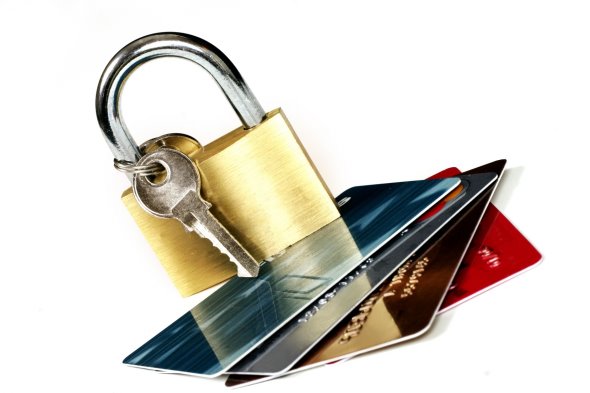 ควบคุมความปลอดภัยของข้อมูล
การทำงานจะเริ่มจากผู้ใช้งานเริ่มกระบวนการติดต่อ ไปยังเว็บเซิร์ฟเวอร์ที่มีระบบ SSL หลังจากนั้นเซิร์ฟเวอร์จะส่งใบรับรอง (Server Certificate) กลับมาพร้อมกับเข้ารหัส ด้วยกุญแจสาธารณะ (Public Key) ของเซิร์ฟเวอร์
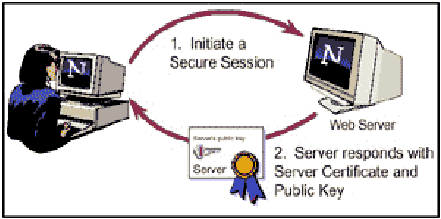 ควบคุมความปลอดภัยของข้อมูล
ขั้นตอนต่อมาคอมพิวเตอร์ฝั่งผู้รับจะทำการตรวจสอบใบรับรองนั้นอีกทีเพื่อตรวจสอบตัวตนของฝั่งผู้ค้าหลังจากนั้นจะทำการสร้างกุญแจสมมาตร (Symmetric Key)โดยการสุ่มและทำการเข้ารหัสกุญแจสมมาตรด้วยกุญแจสาธารณะของเซิร์ฟเวอร์ที่ได้รับมา เพื่อส่งกลับไปยังเซิร์ฟเวอร์
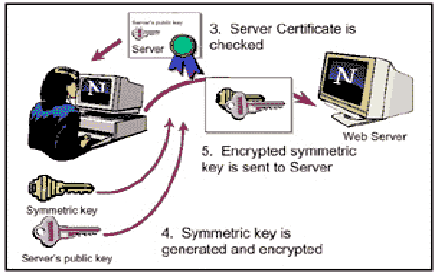 ควบคุมความปลอดภัยของข้อมูล
เมื่อเซิร์ฟเวอร์ได้รับแล้วก็จะทำการถอดรหัสด้วยกุญแจส่วนตัว (Private Key) ก็จะได้กุญแจสมมาตรของลูกค้ามาไว้ใช้ในการติดต่อสื่อสาร หลังจากนั้นในการติดต่อสื่อสารกันก็ใช้การเข้ารหัสติดต่อสื่อสารกันได้อย่างปลอดภัย
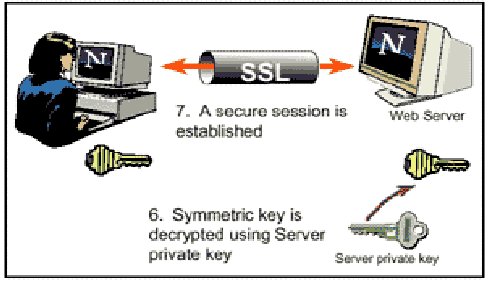 ความปลอดภัยบนอินเทอร์เน็ต
เนื่องมาจากความเสียหายที่เกิดขึ้นจากการคุกคามทางอินเทอร์เน็ตแพร่กระจายได้อย่างรวดเร็ว
มาตรการที่นำมาใช้ในการป้องกันภัยคุกคามทางอินเทอร์เน็ตก็คือ Firewall โดย Firewall เป็นตัวกลางระหว่างเครือข่ายภายในองค์กร (LAN) กับเครือข่ายนอกองค์กรอย่าง WAN หรืออินเทอร์เน็ต
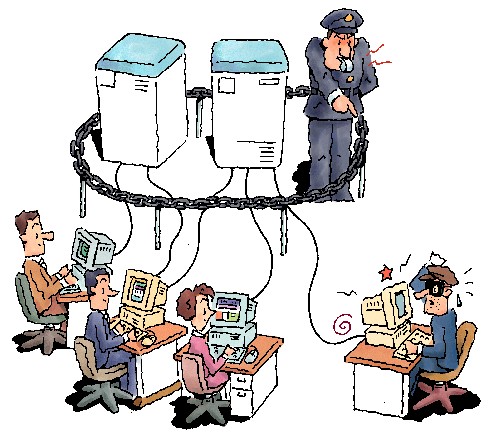 ความปลอดภัยบนอินเทอร์เน็ต
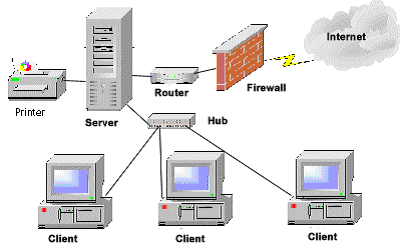 Firewall การป้องกันภัยคุกคามทางอินเทอร์เน็ต
ความปลอดภัยบนอินเทอร์เน็ต
หน้าที่ Firewall ก็คือ ป้องกันการสื่อสารทั้งจากภายนอกที่จะเข้ามายังเครือข่ายภายใน และจากเครือข่ายภายในที่จะออกสู่อินเทอร์เน็ต โดย Firewall จะตรวจสอบข้อมูลที่จะเข้ามา เช่น ชื่อ หมายเลขไอพี (IP Address) และลักษณะเฉพาะอื่น ๆ ให้ถูกต้องหรือปลอดภัยตามมาตรฐานที่ผู้ดูแลเครือข่าย (Network Administrator) กำหนดไว้ จึงจะได้รับอนุญาตให้สื่อสารถึงกันได้
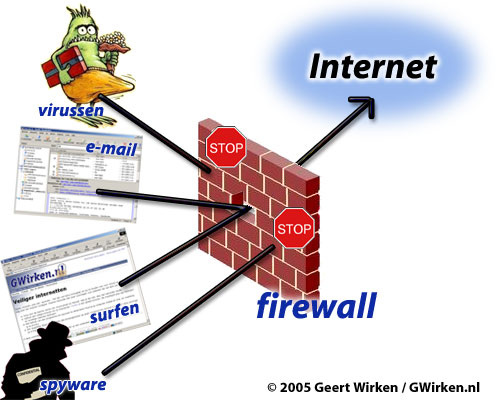 นโยบายรัฐบาลกับมาตรการรักษาความปลอดภัย
พาณิชย์อิเล็กทรอนิกส์ คือ การทำธุรกิจบนอินเทอร์เน็ตที่เชื่อมโยงผู้คนทุกมุมโลกเข้าด้วยกัน จึงเป็นการยากที่จะตรวจสอบว่าบุคคลเหล่านั้นเป็นใครบ้าง ดังนั้นการสร้างความเชื่อมั่นในระบบธุรกิจจึงเป็นสิ่งที่ขาดเสียไม่ได้เลย หน่วยงานของรัฐบาลที่เกี่ยวข้องกับนโยบายและมาตรการรักษาความปลอดภัยต่างๆ ได้แก่
นโยบายรัฐบาลกับมาตรการรักษาความปลอดภัย
1.สำนักงานตำรวจแห่งชาติ จัดเตรียมบุคลากรที่สามารถจับผู้กระทำความผิด ตรวจตราดูแลความสงบสุขในการใช้เทคโนโลยีสารสนเทศ ภาระหน้าที่นี้เป็นส่วนที่ช่วยส่งเสริมธุรกิจการค้าและพาณิชย์อิเล็กทรอนิกส์ในประเทศไทยให้ขยายตัวได้ รัฐคงไม่สามารถปัดภาระให้แต่ละบริษัทจัดการรักษาความปลอดภัยด้วยเองได้ เพราะถนนหนทางบนอินเทอร์เน็ตที่เป็นสาธารณะยังมีอีกมาก อาจจะมีผู้ไม่ประสงค์ดีหาทางฉกฉวยโอกาสอยู่ การสร้างบุคลากรในสำนักงานตำรวจแห่งชาติจึงต้องเร่งกระทำ อย่างน้อยเพื่อให้ทันกับการพัฒนาทางเทคโนโลยีของผู้ไม่ประสงค์ดีเหล่านั้น 
	2.NECTEC จัดตั้ง Computer Emergency Response Team (CERT) เพื่อเป็นหน่วยงานที่คอยประสานงานในเรื่องการละเมิดความปลอดภัยบนเครือข่าย
รูปแบบการก่ออาชญากรรมคอมพิวเตอร์
1.การขโมยข้อมูลทางอินเตอร์เน็ต ซึ่งรวมถึงการขโมยประโยชน์ในการลักลอบใช้บริการ 
2.อาชญากรนำเอาระบบการสื่อสารมาปกปิดความผิดของตนเอง 
3.การละเมิดสิทธิ์ปลอมแปลงรูปแบบ เลียนแบบระบบซอฟต์แวร์โดยมิชอบ 
4.ใช้คอมพิวเตอร์แพร่ภาพ เสียง ลามก อนาจาร และข้อมูลที่ไม่เหมาะสม
รูปแบบการก่ออาชญากรรมคอมพิวเตอร์
5.ใช้คอมพิวเตอร์ฟอกเงิน 
6.อันธพาลทางคอมพิวเตอร์ที่เข้าไปก่อกวน ทำลายระบบสาธารณูปโภค เช่น ระบบจ่ายน้า จ่ายไป ระบบการจราจร 
7.หลอกลวงให้ร่วมค้าขายหรือลงทุนปลอม 
8.แทรกแซงข้อมูลแล้วนำข้อมูลนั้นมาเป็นประโยชน์ต่อตนโดยมิชอบ 
9.ใช้คอมพิวเตอร์แอบโอนเงินบัญชีผู้อื่นเข้าบัญชีตัวเอง
ข้อควรปฏิบัติทั่วๆ ไป เพื่อช่วยเพิ่มความปลอดภัยในการใช้งานคอมพิวเตอร์
1. เปิดใช้งานซอฟต์แวร์รักษาความปลอดภัยและทาการอัพเดทให้ทันสมัยอยู่เสมอ 
2. ติดตั้งผลิตภัณฑ์และโซลูชั่นที่จะช่วยปกป้องการใช้งานอินเทอร์เน็ตหรือการดาวน์โหลดไฟล์ลงเครื่องคอมพิวเตอร์แบบครบวงจร 
3. ตรวจสอบให้แน่ใจว่าซอฟต์แวร์ป้องกันภัยที่ใช้ว่า ครอบคลุมการป้องกันทั้งระบบอีเมล์ เครือข่ายแบบเพียร์ทูเพียร์ และโปรแกรมแอพพลิเคชั่นการประมวลผลที่ใช้ทั้งหมด
ข้อควรปฏิบัติทั่วๆ ไป เพื่อช่วยเพิ่มความปลอดภัยในการใช้งานคอมพิวเตอร์
4. ปรับใช้เทคโนโลยีที่ทันสมัย 
5. ใช้เว็บเบราว์เซอร์เวอร์ชันล่าสุดและทาการติดตั้งอัพเดทความปลอดภัยเป็นประจำ 
6. ให้เลือกใช้ปลั๊ก-อินเว็บเบราว์เซอร์ที่ไม่มีการใช้งานสคริปต์ 
7. ตรวจสอบกับผู้ให้บริการอินเทอร์เน็ต (ISP) ที่ใช้บริการอยู่ว่าระบบเครือข่ายของผู้ให้บริการนั้นมีระบบป้องกันมัลแวร์ หรือไม่
ข้อควรปฏิบัติทั่วๆ ไป เพื่อช่วยเพิ่มความปลอดภัยในการใช้งานคอมพิวเตอร์
8.ในกรณีที่ใช้ระบบปฏิบัติการวินโดว์ของไมโครซอฟต์ ให้ทาการอัพเดทเป็นประจำ 
9. ติดตั้งใช้งานโปรแกรมไฟร์วอลล์ และทาการตรวจสอบและอัพเดทโปรแกรมอย่างสม่ำเสมอ 
10. ตรวจสอบให้แน่ใจว่าโซลูชั่นหรือซอฟต์แวร์รักษาความปลอดภัยที่ใช้งานอยู่ได้อัพเดทฐานข้อมูลที่ทันสมัยอยู่เสมอ
วิธีป้องกันให้ปลอดภัยจากไวรัสคอมพิวเตอร์
1. ตัดการเชื่อมต่อเครือข่ายก่อนการติดตั้งระบบปฏิบัติการ 
2. ซอฟต์แวร์ที่ใช้งานปลอดภัยหรือยัง 
3.การแชร์ไฟล์ และการรับ-ส่งไฟล์ต่างๆ 
4.การสารองข้อมูล 
5. ติดตามข่าวสารต่างๆ
ข้อห้าม/ข้อควรปฏิบัติเพื่อความปลอดภัยข้อมูลและไกลห่างจากไวรัส สปายแวร์
1. ห้ามเปิดไฟล์หรือดาวน์โหลดไฟล์ที่แนบมากับเมล์ ที่เราไม่ทราบชื่อผู้ส่งหรือที่มาแน่ชัด 
2. ห้ามเปิดไฟล์หรือดาวน์โหลดไฟล์ที่แนบมากับเมล์ ทั้งที่เรารู้ว่าส่งมาจากเพื่อนหรือคนรู้จัก 
3. ห้ามเปิดไฟล์หรือดาวน์โหลดไฟล์ที่แนบมากับเมล์ ที่เราเห็นว่าหัวข้อหรือ subject เมล์นั้นๆ แปลกๆ หรือเป็นที่น่าสงสัย 
4. ควรลบสแปมเมล์ หรือเมล์ลูกโซ่ และไม่ควรส่งต่ออีก
ข้อห้าม/ข้อควรปฏิบัติเพื่อความปลอดภัยข้อมูลและไกลห่างจากไวรัส สปายแวร์
5. เช็คที่มาที่ไปของไฟล์ที่จะดาวน์โหลดมาจากอินเตอร์เน็ต และควรทำการแสกนไวรัสทุกครั้ง 
6. หลีกเลี่ยงการดาวน์โหลดไฟล์จากแหล่งที่มาที่ไม่ใช่เว็บไซต์ เช่น Usenet group, ผ่านโปรแกรม IRC, Instant messaging ที่เราไม่รู้จัก 
7. หมั่นอัพเดทโปรแกรมป้องกันไวรัสอย่างสม่าเสมอ เพราะไวรัส สปายแวร์ มีการปรับปรุง และเกิดใหม่อยู่เสมอ
ข้อห้าม/ข้อควรปฏิบัติเพื่อความปลอดภัยข้อมูลและไกลห่างจากไวรัส สปายแวร์
8. หมั่นทาการ backup สารองข้อมูล สารองไฟล์ที่สาคัญบ่อยๆ ซึ่งอาจจะเขียนลง CD,DVD หรือใส่ External HD สารองก็ได้ 
9. หมั่นอัพเดทวินโดวส์หรือระบบปฏิบัติการที่เราใช้ รวมไปถึงโปรแกรมเบราเซอร์ และโปรแกรมเมล์ไครเอนต์ 
10. ให้รอบคอบ อย่าประมาทในการทาธุรกรรมใดๆผ่านอินเตอร์เน็ต เพราะเราอาจจะโดนฟิชชิ่ง หรือโดนดักจับข้อมูลส่วนตัว 
11. ห้ามเปิดข้อความ หรือคลิกลิงค์ใๆ ที่ส่งผ่านมาทางโปรแกรมแชท MSN หรือโปรแกรมแชทอื่นๆ ที่เราไม่รู้จักที่มาหรือคนที่ส่งมาหาเรา
ข้อห้าม/ข้อควรปฏิบัติเพื่อความปลอดภัยข้อมูลและไกลห่างจากไวรัส สปายแวร์
12. ควรเปิดการใช้ Firewall หรือกาแพงไฟ ซึ่งอาจจะเป็นแบบ Hardware Firewall หรือที่เป็น Software Firewall ยกตัวอย่างเช่น เปิดการใช้ Firewall ในวินโดวส์ทุกครั้งที่มีการติดต่อกับเครือข่ายภายนอก 
13. หมั่นเช็คแอคเค้าท์ของเราที่ใช้ในการทาธุรกรรมทางอินเตอร์เน็ต เช่น การจับจ่าย ซื้อของผ่านเน็ต หรือการจ่ายค่าสาธารณูปโภคต่างๆ รวมไปถึงดูรายงาน statement การเข้า-ออก ของเงินหรือเครดิต เพราะถ้าหากเกิดปัญหาใดๆ จะได้แก้ไขได้ทันท่วงที
ข้อควรปฏิบัติ ที่ช่วยเพิ่มความปลอดภัยในการใช้งานระบบอีเมล
1. ตรวจสอบให้แน่ใจว่าใช้งานโปรแกรมป้องกันสแปมสาหรับแต่ 
ละที่อยู่อีเมล์ที่ใช้งานอยู่ 
2.ให้ระมัดระวังอีเมลที่ได้รับจากผู้ส่งที่ท่านไม่รู้จักหรือไม่ คุ้นเคย 
3. หากท่านได้รับอีเมลที่น่าสงสัย ให้ทาการรายงานหรือ แจ้งให้ 
กับผู้ที่มีหน้าที่ดูหรือรับผิดชอบระบบอีเมลทราบ ในทันที เพื่อทาการตรวจสอบ
ข้อควรปฏิบัติ ที่ช่วยเพิ่มความปลอดภัยในการใช้งานระบบอีเมล
4. ก่อนทาการเปิดไฟล์ที่แนบมากับอีเมลให้ทาการสแกนด้วยโปรแกรมป้องกันไวรัสก่อน เสมอ และหากมีการส่งไฮเปอร์ลิงค์มากับอีเมลถ้าเป็นไปได้ไม่ควรทาการคลิกลิงค์ดัง กล่าว แต่ให้วิธีการพิมพ์ยูอาร์แอลของลิงค์ในเว็บเบราว์-เซอร์แทน 
5.ให้ระลึกไว้เสมอและอย่าหลงเชื่ออีเมลที่ร้องขอข้อมูลเกี่ยวกับรายละเอียด บัญชีธนาคาร บัตรเครดิต หรือข้อมูลส่วนตัวอื่นๆ ข้อควรปฏิบัติ ที่ช่วยเพิ่มความปลอดภัยในการใช้งานระบบอีเมล 
6. ไม่ควรทาการส่งอีเมลที่มีเนื้อหาหรือข้อมูลเกี่ยวกับการเงินของท่านถึงใครโดยเด็ดขาด
ข้อควรปฏิบัติ ที่เพิ่มความปลอดภัยในการใช้งานอินเทอร์เน็ตและการดาวน์โหลดข้อมูล
1. ใช้บริการ Web Reputation ทาการตรวจความปลอดภัยและความน่าเชื่อถือของเว็บไซต์ 
2. ใช้ความระมัดระวังในการเข้าเว็บไซต์ที่ต้องการให้ท่านทาการติดตั้ง ซอฟต์แวร์ก่อนเข้าชม แนะนาว่าไม่ควรติดตั้งโปรแกรมดังกล่าว 
3. ให้อ่านและทาความเข้าใจกับเงื่อนไขต่างๆ ใน "End User License Agreement" 
4. หากจำเป็นต้องป้อนข้อมูลส่วนตัวให้ป้อนเฉพาะข้อมูลเท่าที่จาเป็นจริงๆ เท่านั้น และบนเว็บไซต์ที่มี การเข้ารหัสข้อมูลเท่านั้น
ข้อควรปฏิบัติ ที่เพิ่มความปลอดภัยในการใช้งานอินเทอร์เน็ตและการดาวน์โหลดข้อมูล
5.ระมัดระวังการใช้บริการเครื่องคอมพิวเตอร์สาธารณะ ดังนั้นควรหลีกเลี่ยงการใส่ข้อมูลสาคัญ ไม่ใช้ระบบช่วยจา Username และ Password 
6.หมั่นเปลี่ยน Password บ่อยๆ เพื่อป้องกันการแอบขโมย Password 
7.หมั่นลบ Temporary Internet Files, Cookies และ History เป็นประจา 
8.ควรทาการ Logoff หรือ Logout ทุกครั้งหลังการใช้งานเรียบร้อยแล้ว
วิธีการสังเกตความปลอดภัยของเว็บไซต์
1.ชื่อเสียงของเว็บไซต์ 
2.เว็บไซต์จะต้องสนับสนุนระบบ SSL (Secure Socket Layer) 
3.เว็บไซต์ควรจะได้รับการรับรองเรื่องความปลอดภัย 
4.นโยบายส่งเสริมความมั่นใจหลังการขาย
คำถามท้ายบท
กลยุทธ์การรักษาความปลอดภัยของข้อมูลมีกี่ขั้นตอน อะไรบ้าง จงอธิบาย
ภัยคุกคามต่อความปลอดภัยของข้อมูลมีอะไรบ้าง จงอธิบาย
ข้อควรปฏิบัติ ที่เพิ่มความปลอดภัยในการใช้งานอินเทอร์เน็ตและการดาวน์โหลดข้อมูล 
ภัยคุกคามต่อความปลอดภัยของข้อมูล
กลยุทธ์การรักษาความปลอดภัย